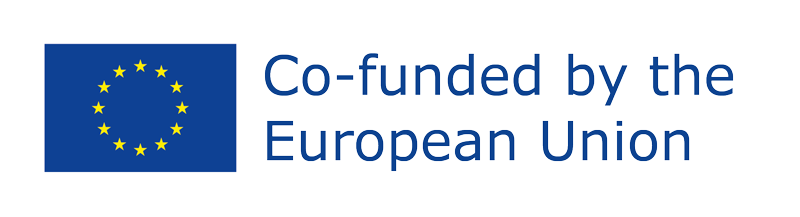 Masterclass Lessons Learned RepositoryBrain Dumping o volcado de cerebro
Este resultado del proyecto ha sido financiado con el apoyo de la Comisión Europea. Esta comunicación refleja únicamente los puntos de vista del autor, y la Comisión no se hace responsable del uso que pueda hacerse de la información contenida en el mismo. Número de presentación: 2021-1-ES02-KA220-YOU-000028609
Resumen
Introducción
Características…
Relevancia y usos…
Consejos de cómo llevarlo a cabo…
Conclusiones
Plantilla editable
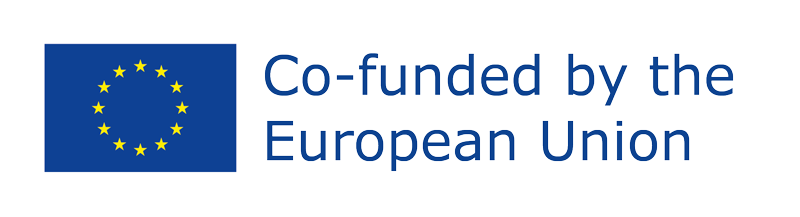 Introducción
“Un volcado de cerebro es una transferencia completa de conocimiento accesible desde su cerebro a algún otro medio de almacenamiento, como papel o el disco duro de su computadora”.


En otras palabras, el término "volcado de cerebro" se refiere al proceso de sacar los pensamientos de tu cabeza, para que puedas concentrarte en una idea a la vez sin olvidarte de los otros pensamientos. Esta descarga de cerebro no solo ayuda a la concentración, sino que también es una excelente manera de evitar sentirse abrumado. Es muy bueno para la salud mental y ayuda a ganar claridad y concentración. También lo ayuda a trabajar de manera productiva y lo ayuda a mantenerse al día con sus tareas.
Características …
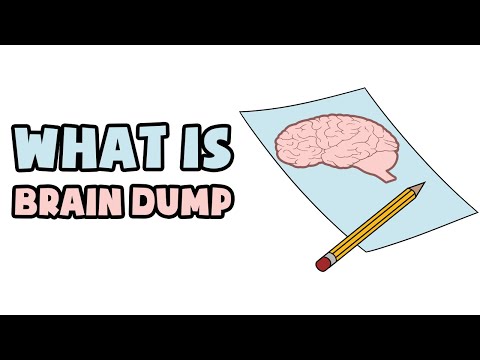 Relevancia de un volcado de cerebro
Un volcado de cerebro puede ayudarte a ser más organizado
Un volcado de cerebro es una excelente manera de organizar sus pensamientos, ayuda a ver sus pensamientos en papel
Un volcado de cerebro puede ayudarte a simplificar las cosas
A menudo encontrará oportunidades ocultas

Una descarga de cerebro puede reducir el estrés, ayudarlo a sentirse satisfecho y sacar esas listas de tareas de su cabeza y ponerlas en papel.
Escribir las cosas significa que no tienes que recordar
Esto permite que otras ideas y pensamientos creativos pasen a primer plano.
Escribir tus emociones también puede ayudarte a procesarlas mejor.
¿Cuándo volcar tu cerebro?
Antes de empezar a organizar tu vida y tu negocio
Cuando tienes una agenda ocupada
Cuando te sientes frustrado con el trabajo
Cuando tienes muchos proyectos o ideas nuevas
Después de una reunión inspiradora o importante
Cuando estás planeando los próximos pasos en el negocio
Después de aprender algo nuevo
Consejos sobre cómo volcar el cerebro
Coge una hoja de papel y escribe todo lo que te venga a la mente directamente
Volcado de cerebro en tu teléfono (notas)
Mapas mentales: dibujar una representación visual de tus pensamientos
Escriba sus pensamientos y guárdelos en su computadora, o use software como Google Docs , Evernote o Notion
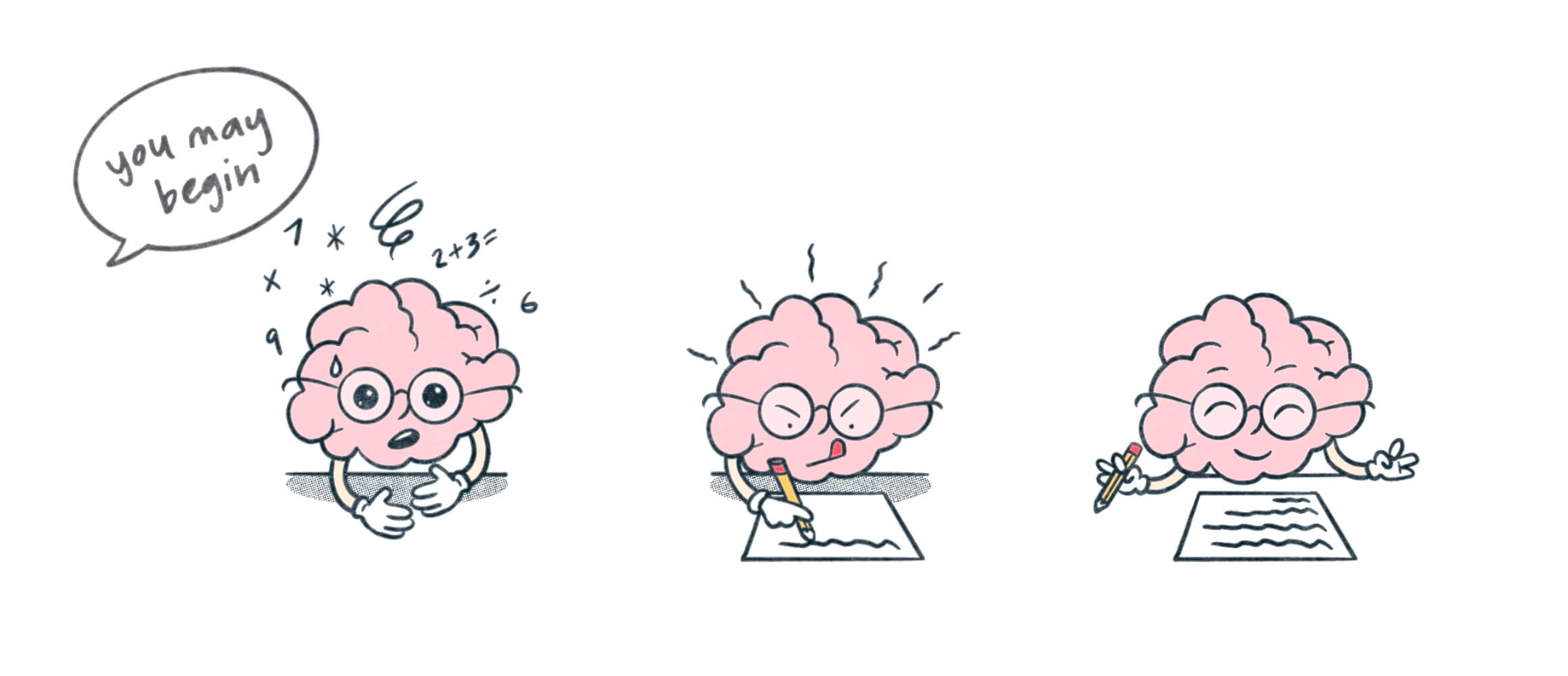 plantilla de contenido
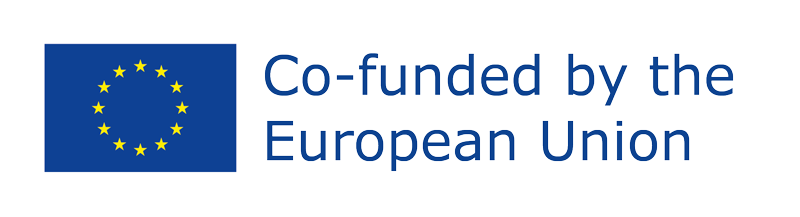 Documentos de Google
Abrir un documento de Google
Configura un temporizador si tienes un tiempo limitado
Usa viñetas
Empieza a escribir.. todo lo que se te ocurra
Tómate un descanso, sal a caminar
Agregar a la lista original
Clasifique sus ideas de volcado de cerebro
Dividir grandes proyectos en tareas
Añade fechas de vencimiento a tus tareas
Coloque las tareas urgentes en su lista de tareas pendientes
Siéntase aliviado
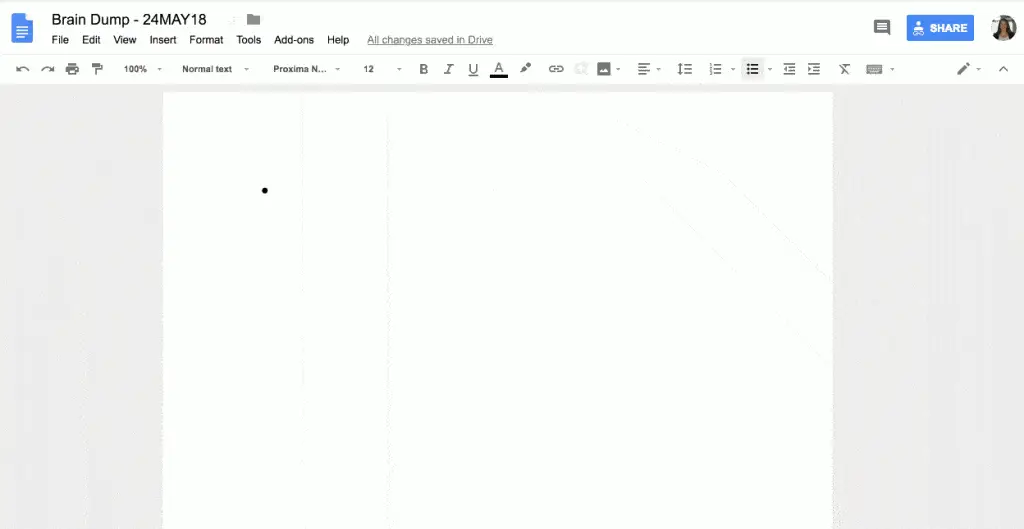 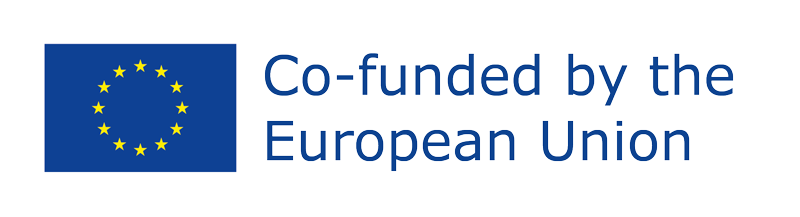 Bibliografía : - Poole, M. (2020). Por qué una descarga de cerebros es excelente para todos los emprendedores. Disponible en Virtual Hand: https://virtualhand.co.uk/brain-dump-is-great-for-all-entrepreneurs/ 

- Stigliani, I. y Ravasi, D. (2012). Organizar pensamientos y conectar cerebros: prácticas materiales y la transición de la toma de sentido prospectiva a nivel individual a grupal. Diario de la Academia de Administración, 55(5), 1232-1259.

- Tull, C. (2022). Cómo comenzar con el volcado de cerebros en 2022 [+ Plantillas y herramientas para hacerlo más fácil]. Disponible en Hustle to Startup: https://hustletostartup.com/brain-dumping/